INTRODUCTION TO FILM
Feminist Film Theory
What does feminism have to do with cinema studies, and vice versa?
What does feminism have to do with cinema studies, and vice versa?

“Feminism is among the social movements and cultural-critical discourses that most definitively shaped the rise of Anglo-American film studies in the 1970s; in turn, film studies, a relatively young and politicized field, provided fertile ground for feminist theory to take root in the academy.” (White, OGFS, p. 117)
What does feminism have to do with cinema studies, and vice versa?

Critique and cultural production (like IMS!)
What does feminism have to do with cinema studies, and vice versa?

Critique and cultural production (like IMS!)

Intersectional (race, class, sexual identities)
What does feminism have to do with cinema studies, and vice versa?

Critique and cultural production (like IMS!)

Intersectional (race, class, sexual identities)

Postmodern
Key Approaches and Debates:


Reflection theory (Molly Haskell, Marjorie Rosen) film reflects social reality, stereotype analysis, positive/negative representations

Semiotics and ideology critique (Claire Johnson, Janet Bergstrom) “film must be seen as a language and woman as a sign,” (OGFS, p. 118) influenced by Marxist cultural theory, influence on feminist genre studies

Psychoanalysis (Laura Mulvey) Freudian and Lacanian theories, critique of phallocentrism, criticized for heterosexism and ethnocentrism
Areas of Study and Production:
Areas of Study and Production:

The woman’s film
Areas of Study and Production:

The woman’s film

Stars, reception studies, and consumer culture
Areas of Study and Production:

The woman’s film

Stars, reception studies, and consumer culture

Women in film (women’s film festivals)
Areas of Study and Production:

The woman’s film

Stars, reception studies, and consumer culture

Women in film (women’s film festivals)
Hollywood (e.g. Dorothy Arzner)
Areas of Study and Production:

The woman’s film

Stars, reception studies, and consumer culture

Women in film (women’s film festivals)
Hollywood (e.g. Dorothy Arzner)
Outside Hollywood
Areas of Study and Production:

The woman’s film

Stars, reception studies, and consumer culture

Women in film (women’s film festivals)
Hollywood (e.g. Dorothy Arzner)
Outside Hollywood
Art film
Areas of Study and Production:

The woman’s film

Stars, reception studies, and consumer culture

Women in film (women’s film festivals)
Hollywood (e.g. Dorothy Arzner)
Outside Hollywood
Art film
National cinemas
Areas of Study and Production:

The woman’s film

Stars, reception studies, and consumer culture

Women in film (women’s film festivals)
Hollywood (e.g. Dorothy Arzner)
Outside Hollywood
Art film
National cinemas
Third cinema
Areas of Study and Production:

The woman’s film

Stars, reception studies, and consumer culture

Women in film (women’s film festivals)
Hollywood (e.g. Dorothy Arzner)
Outside Hollywood
Art film
National cinemas
Third cinema
Avant-garde cinema (*Mulvey herself)
Areas of Study and Production:

The woman’s film

Stars, reception studies, and consumer culture

Women in film (women’s film festivals)
Hollywood (e.g. Dorothy Arzner)
Outside Hollywood
Art film
National cinemas
Third cinema
Avant-garde cinema (*Mulvey herself)
Counter-cinema
Areas of Study and Production:

The woman’s film

Stars, reception studies, and consumer culture

Women in film (women’s film festivals)
Hollywood (e.g. Dorothy Arzner)
Outside Hollywood
Art film
National cinemas
Third cinema
Avant-garde cinema (*Mulvey herself)
Counter-cinema
Documentary
“Psychoanalysis and the cinema were born at the end of the nineteenth century.  They share a common historical, social, and cultural background shaped by the forces of modernity” (Creed, OGFS, p. 77)

Pre-1970s:
Surrealism (Freud and Jung)
Freud and cinema: unconscious, the return of the repressed, the Oedipal complex, subject formation
Post-1970s: post-structuralist criticism

Apparatus theory (Jean-Louis Baudry, Christian Metz) cinema as an institution that creates an “ideal, transcendental viewing subject”. (Baudry, p. 79) introduction of Lacan (mirror stage - the importance of screen-spectator relationship), does not address gender and sexuality (the viewing subject is assumed to be male)
Feminist film theory - Mulvey’s “Visual Pleasure and Narrative Cinema” established the psychoanalytic basis for a feminist theory of spectatorship which is still being debated (p. 82)

Feminist responses to Mulvey (Bergstrom, Mary Ann Doane, Richard Dyer, Annette Kuhn, Constance Penley, Kaja Silverman, and many others) 4 approaches: the Oedipal heroine (bisexual gaze), fantasy theory and the mobile gaze (film as fantasy), masculinity and masochism (eroticization of the male body), the monstrous woman (Kristeva and the abject)
Psychoanalysis in conjunction with other critical approaches, including post-colonial, queer, body theories (Homi Bhabha, Judith Butler, Rey Chow, Teresa de Lauretis, Lee Edelman, Stuart Hall, Judith Mayne)
Laura Mulvey
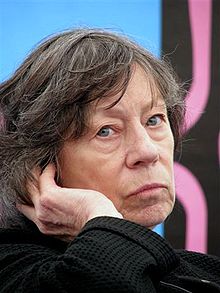 Professor of Film and Media Studies at Birkbeck, University of London.  She worked at the British Film Institute for many years before taking up her current position.  

Mulvey has been awarded
three honorary degrees, from the University of East Anglia, Concordia University and University College Dublin.
Her essay "Visual Pleasure and Narrative Cinema”, published in 1975, was one of the major works that shifted the orientation of film theory towards a psychoanalytic framework.
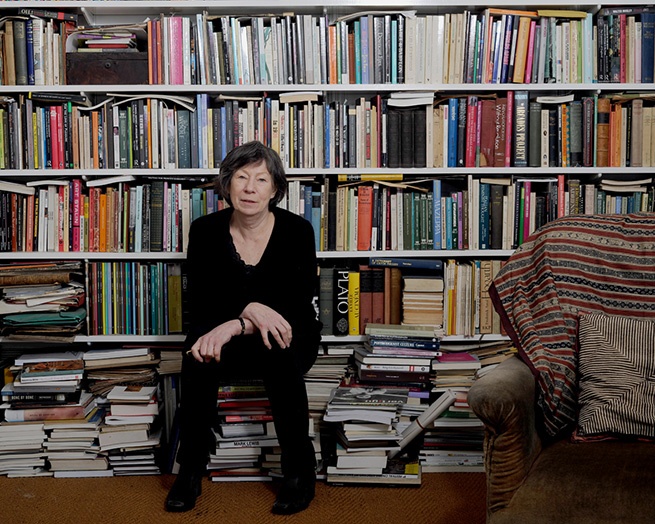 Mulvey was prominent as an avant-garde filmmaker in the 1970s and 1980s. She produced and co-directed six films with her husband Peter Wollen, including Riddles of the Sphinx (1977), AMY! (1980), and The Bad Sister (1982).
“This paper intends to use psychoanalysis to discover where and how the fascination of film is reinforced by pre-existing patterns of fascination already at work within the individual subject and the social formations that have molded him.  It takes as its starting-point the way film reflects, reveals and even plays on the straight, socially established interpretation of sexual difference, which controls images, erotic ways of looking, and spectacle.
It is helpful to understand what the cinema has been, how its magic has worked in the past, while attempting a theory and a practice which will challenge this cinema of the past.  Psychoanalytic theory is thus appropriated here as a political weapon, demonstrating the way the unconscious of patriarchal society has structured film form.” (p. 14)
“This paper intends to use psychoanalysis to discover where and how the fascination of film is reinforced by pre-existing patterns of fascination already at work within the individual subject and the social formations that have molded him.  It takes as its starting-point the way film reflects, reveals and even plays on the straight, socially established interpretation of sexual difference, which controls images, erotic ways of looking, and spectacle.
It is helpful to understand what the cinema has been, how its magic has worked in the past, while attempting a theory and a practice which will challenge this cinema of the past.  Psychoanalytic theory is thus appropriated here as a political weapon, demonstrating the way the unconscious of patriarchal society has structured film form.” (p. 14)
“This paper intends to use psychoanalysis to discover where and how the fascination of film is reinforced by pre-existing patterns of fascination already at work within the individual subject and the social formations that have molded him.  It takes as its starting-point the way film reflects, reveals and even plays on the straight, socially established interpretation of sexual difference, which controls images, erotic ways of looking, and spectacle.
It is helpful to understand what the cinema has been, how its magic has worked in the past, while attempting a theory and a practice which will challenge this cinema of the past.  Psychoanalytic theory is thus appropriated here as a political weapon, demonstrating the way the unconscious of patriarchal society has structured film form.” (p. 14)
Other Key Words and Concepts from the Essay:
Other Key Words and Concepts from the Essay:

Phallocentrism
Other Key Words and Concepts from the Essay:

Phallocentrism
Feminism
Other Key Words and Concepts from the Essay:

Phallocentrism
Feminism
Unconscious
Other Key Words and Concepts from the Essay:

Phallocentrism
Feminism
Unconscious
Pleasure
Other Key Words and Concepts from the Essay:

Phallocentrism
Feminism
Unconscious
Pleasure
Scopophilia
Other Key Words and Concepts from the Essay:

Phallocentrism
Feminism
Unconscious
Pleasure
Scopophilia
Male gaze / bearer of the look
Other Key Words and Concepts from the Essay:

Phallocentrism
Feminism
Unconscious
Pleasure
Scopophilia
Male gaze / bearer of the look
To-be-looked-at-ness
Comparative Analysis
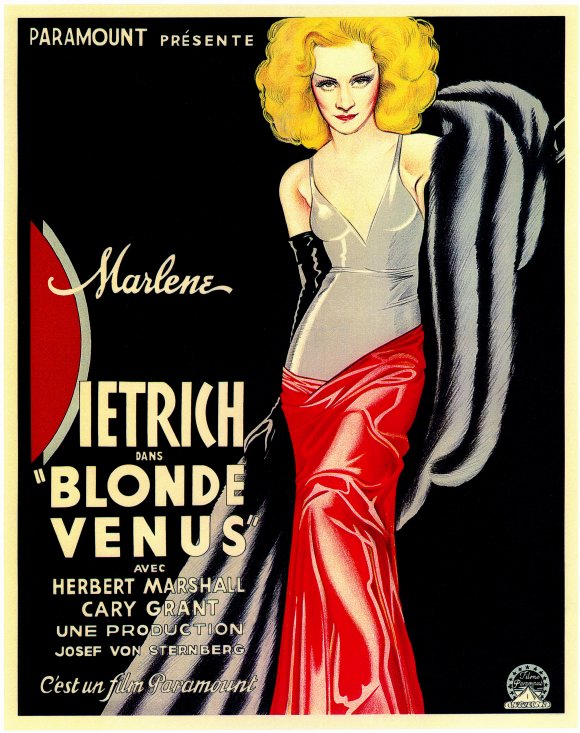 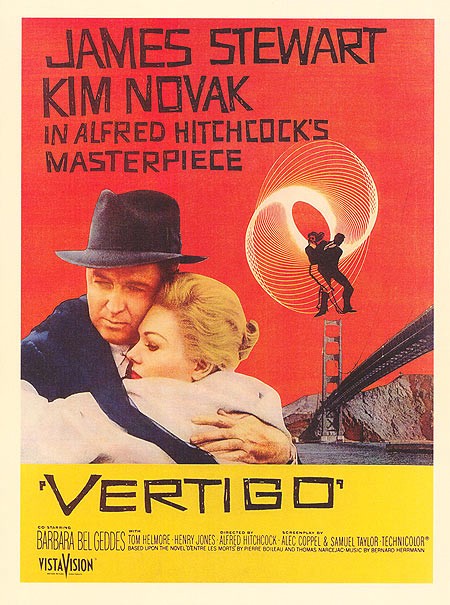 Blonde Venus (1932) Dir. Josef von Sternberg
Vertigo (1958) Dir. Alfred Hitchcock
Comparative Analysis
Two groups: each group focus on one of the films, discuss and apply psychoanalytic film analysis to the gender and sexual relationships in these scenes.  Focus on the dynamics of looking (scopophilia) and contextualize your observations and discussions with specific quotes from the Mulvey reading.
Concluding Thoughts and Remaining Questions:

“The place of the look defines cinema” - Mulvey critiques narrative cinema as “an illusion cut to the measure of desire.” (p. 25) 

Contradiction: “the female image as a castration threat constantly endangers the unity of the diegesis…” (25)

3 different looks (camera, spectator, characters): she advocates for freeing the first two
Concluding Thoughts and Remaining Questions:

Female spectatorship – “What about the women in the audience?”
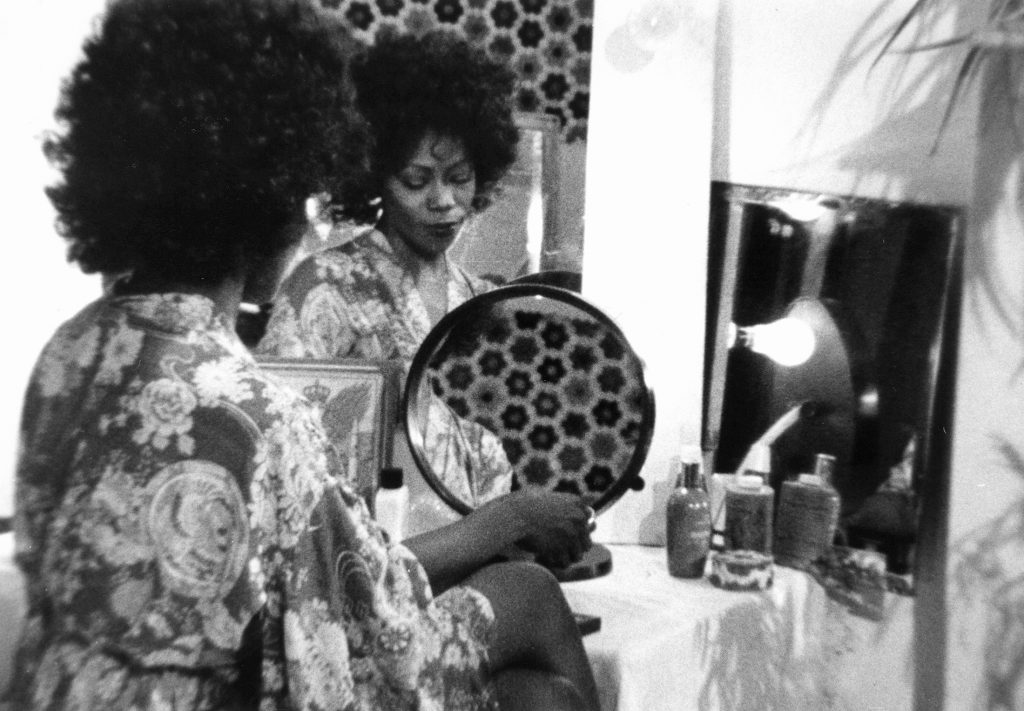 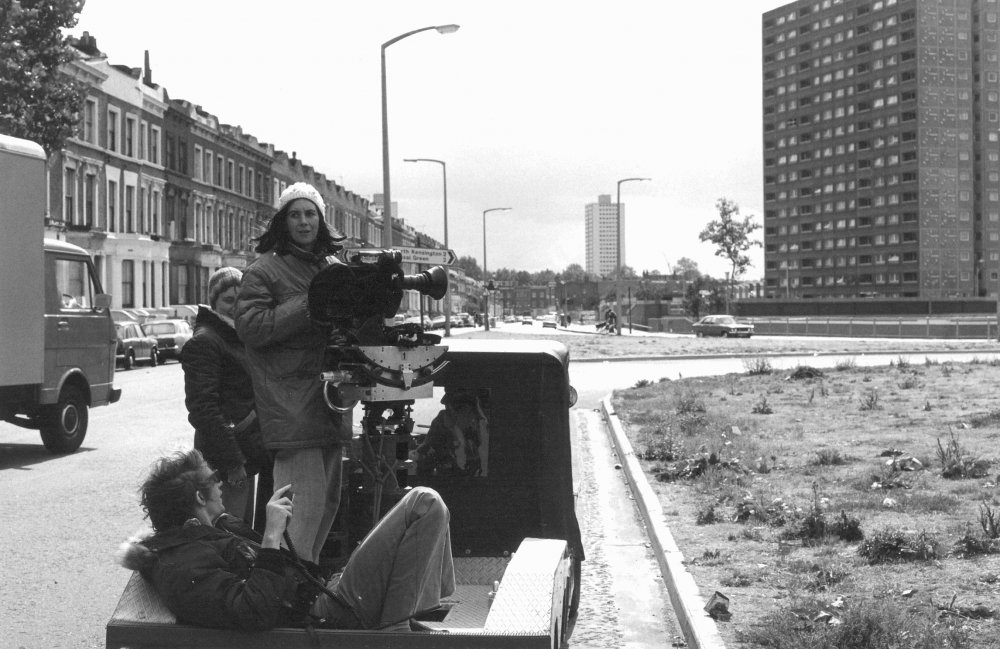 Riddles of the Sphinx (1977)
 Dir. Laura Mulvey & Peter Wollen
“The first blow against the monolithic accumulation of traditional film conventions (already undertaken by radical film-makers) is to free the look of the camera into its materiality in time and space and the look of the audience into dialectics and passionate detachment.  There is no doubt that this destroys the satisfaction, pleasure and privilege of the ‘invisible guest’, highlights the way film has depended on voyeuristic active/passive mechanisms.  Women, whose image has continually been stolen and used for this end, cannot view the decline of the traditional film form with anything much more than sentimental regret ” (p. 26)
“The first blow against the monolithic accumulation of traditional film conventions (already undertaken by radical film-makers) is to free the look of the camera into its materiality in time and space and the look of the audience into dialectics and passionate detachment.  There is no doubt that this destroys the satisfaction, pleasure and privilege of the ‘invisible guest’, highlights the way film has depended on voyeuristic active/passive mechanisms.  Women, whose image has continually been stolen and used for this end, cannot view the decline of the traditional film form with anything much more than sentimental regret ” (p. 26)
Mary Kelly, Post-Partum Document,1973-79
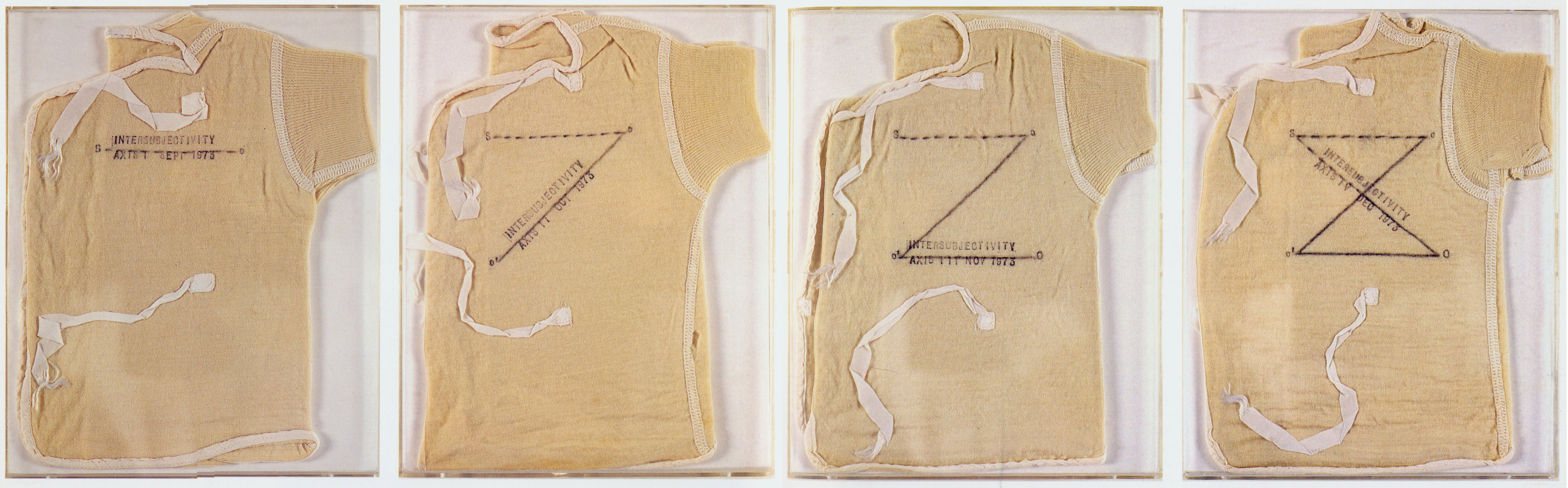 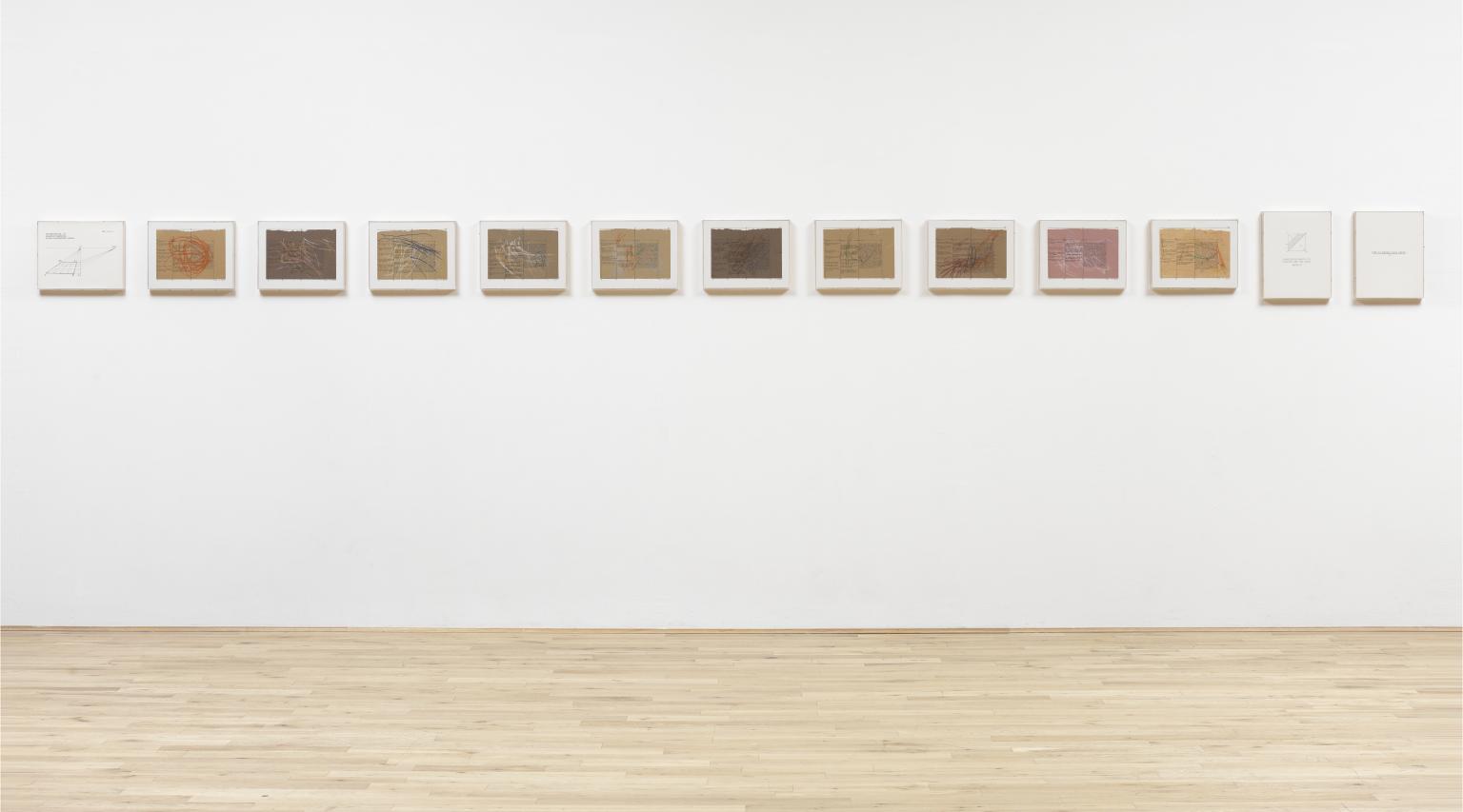 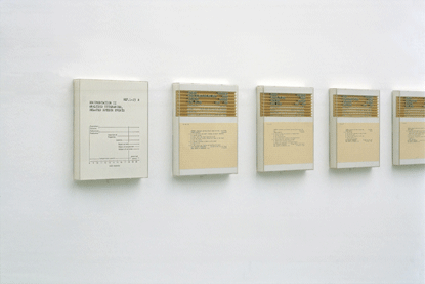 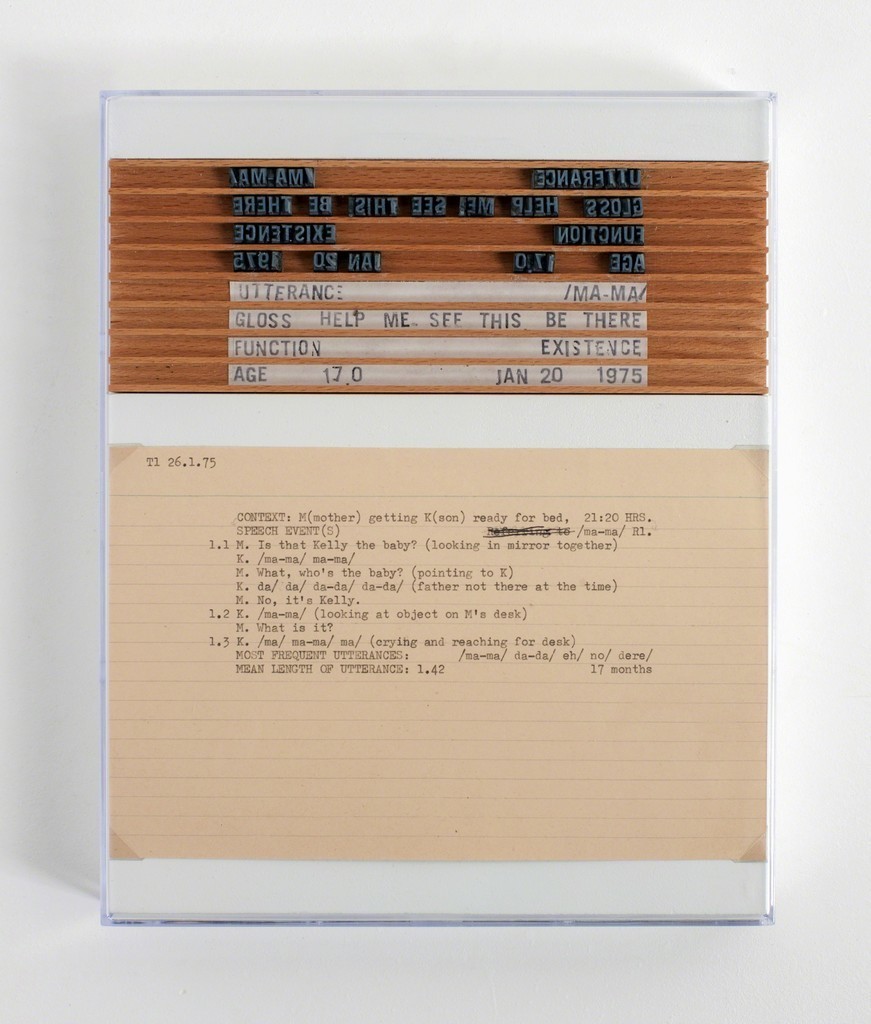 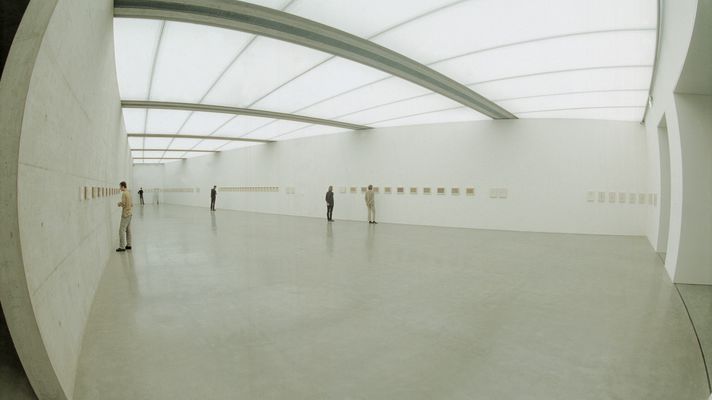 Criticism of psychoanalytic theory:
Criticism of psychoanalytic theory:

Monolithic spectator
Criticism of psychoanalytic theory:

Monolithic spectator
Not scientific
Criticism of psychoanalytic theory:

Monolithic spectator
Not scientific
Ahistorical
Criticism of psychoanalytic theory:

Monolithic spectator
Not scientific
Ahistorical
Spectator vs. viewer
Criticism of psychoanalytic theory:

Monolithic spectator
Not scientific
Ahistorical
Spectator vs. viewer (culturally-specific)